Planning of the Full CourseBS Education-VTeaching Mathematics (EDU-511)
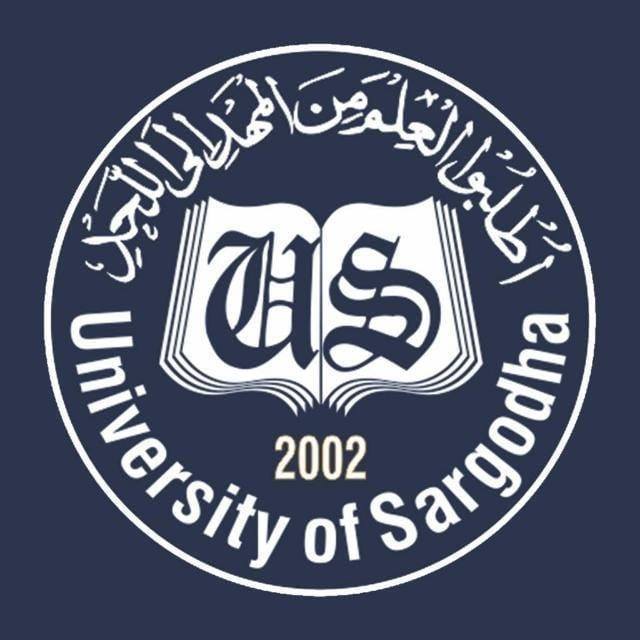 Department of EducationUniversity of Sargodha
Presentation topic:	Planning of the full coursePresented by:	Batool Aman               Roll no:	BEUF18M023                            BS Education (R)
What we are going to discuss?
Developing a course rationale
Preparing the scope and sequence plan
Planning the course content 
Sequencing course content 
Choosing course content 
The course rationale
There are some questions should be answered to seek course rationale.
Who us this course for?
What is the course about ?
What kind of teaching and learning will take place in the Course?
Course Rationale questions:
Describing the beliefs values and goals that underline the course. 
Course Planners should consider some aspects such as:
Goals of the course
The kind of teaching and learning they want the course to exemplify 
The role of teachers and learners in the course.
Knowing the entry and exit level:
Knowing student’s level is necessary before designing course .
We also can determine the level of students language skills from special tests such as Towel or IELTS.
Choosing course content;
Course content has to be appropriate with a set of needs and to cover set of objectives .
Choosing Course content 
Available literature on the topic 
Published material on the topic 
Review of similar course 
Steps in designing integrated course 
                    design 
Step 1. Identify important situational factors 
Step 2. Identify important learing goals
Formulate appropriate feedback and assessment 
                                  Procedures 
Select effective teaching/learning activities 

 Purpose of the scope and sequence:
To serve as a guideline for teachers who want to integrate learning strategies instruction into their language and content Curriclum